07 février 2019Centre d’Affaires TrignacCCI Saint Nazaire
Assurances Professionnelles
Septembre  2018
Le Crédit Agricole Assurances
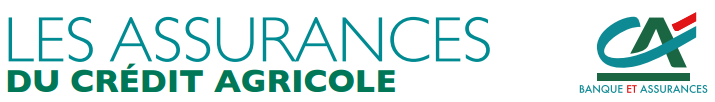 Le Crédit Agricole est le 1er banquier assureur en France


11 000 clients Professionnels et Agriculteurs assurés à Pacifica sur notre territoire Atlantique-Vendée

6.000 sinistres professionnels gérés en 2017.
Les solutions assurances Professionnelles
Les dommages aux biens
Les biens immobiliers
Les biens mobiliers
Les biens roulants

Les couvertures juridiques

Les garanties de responsabilité civile
RC professionnelle
RC exploitation
RC des Dirigeants

La prévoyance
La protection des revenus,
La santé
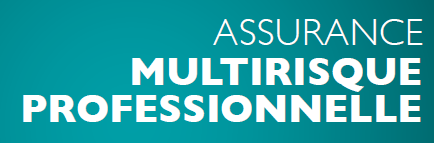 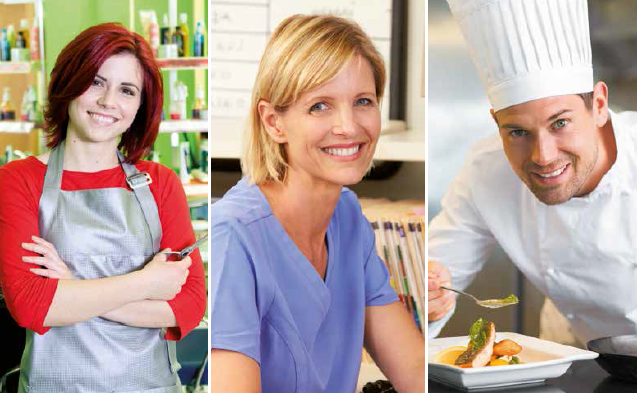 Responsabilité Des DirigeantsCrédit Agricole Atlantique-Vendée
Vos fonctions vous exposent-elles personnellement ?
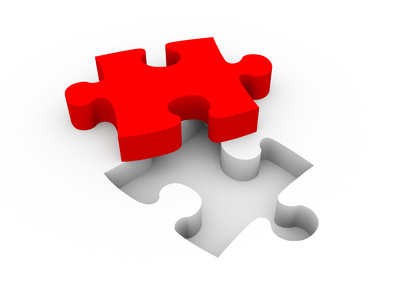 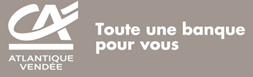 4
Responsabilité des Dirigeants ?
Une responsabilité du Dirigeant, à quoi ça sert ?

Y a-t-il des dirigeants plus concernés que d’autres ?

Pourquoi est-ce un sujet d’actualité ?

inflation de la réglementation
judiciarisation de la société
environnement économique
Même en étant irréprochables, les dirigeants d’entreprises ne sont pas à l’abri d’une mise en cause personnelle susceptible de survenir dans l’exercice de leur activité et pouvant mettre en péril leur propre patrimoine.
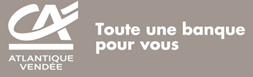 5
[Speaker Notes: Le point de départ de la reflexion est qu’un chef d’entreprise, quel que soit son activité, son CA, peut être mis en cause à titre personnel, du fait des fonctions qu’il excerce dans la société, du fait des decisions qu’il prend dans sa société. 
SI il est attaqué, la première chose à faire est d’organiser sa defense à l’aide d’un avocet qu’il va devoir payer. Etre attaqué à titre perso signifie devoir payer à titre perso aussi (avocats + dommages et intérêts le cas échéant)]
Ce que pensent les dirigeants
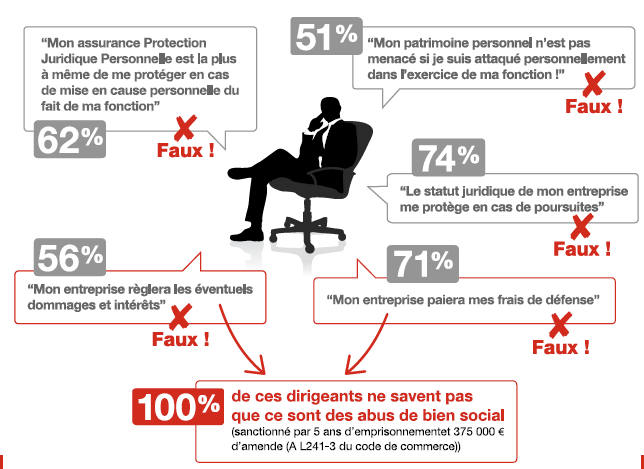 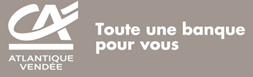 6
Responsabilité du dirigeant et les autres assurances ?
PJ
PJ
RC
RCP
Dommages
Dommages
Entreprise
(Personne Morale)
Dirigeant
(Personne Physique)
Vie privée
Vie professionnelle
?
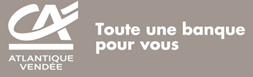 [Speaker Notes: La RDD vient courvir une faille dans l’ensemble des couvertures assurantielles. 
Cette faille existe depuis 30 ans. À l’époque, ce n’était pas très grave de ne pas etre couvert. Les avocats n’attaquaient que la société, la personne morale, pas le dirigeant personne physique. Aujourd’hui ce n’est plus le cas. Ils attaquent les deux !]
Positionnement de l’offre
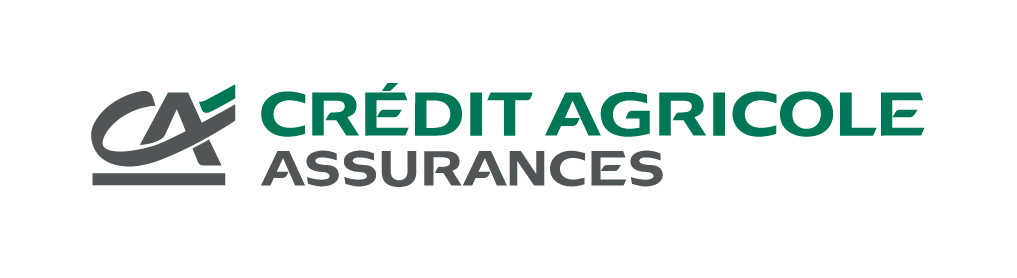 RCPRO: elle couvre l’entreprise et seulement celle-ci, contre les conséquences des erreurs, des fautes réalisées dans le cadre de son activité.

Protection Juridique :  elle permet à l’entreprise de bénéficier d’une prestation juridique et d’une prise en charge des frais pour régler les litiges qu’elle rencontre – une facturation abusive d’un fournisseur, par exemple.

Responsabilité des Dirigeants : c’est la pièce manquante au puzzle Protection. Seule cette offre permet de garantir les mises en cause contre les dirigeants, de droit ou de fait , et protéger ainsi leur patrimoine personnel.
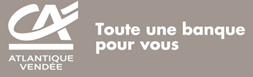 8
Fondements de la mise en cause
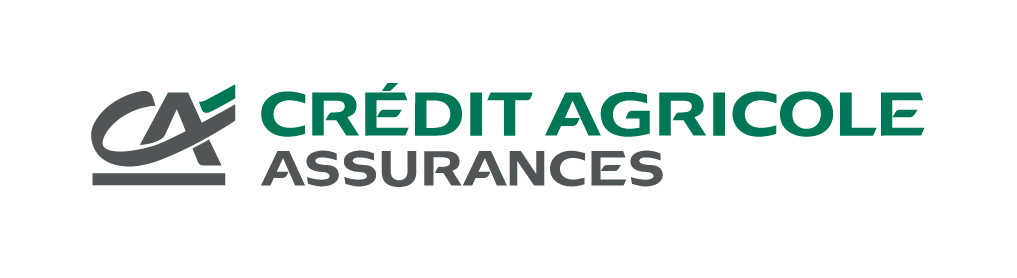 Il existe 4 cas de mises en cause personnelle d’un dirigeant :

D’après la loi du 24/07/1966, les dirigeants sont responsables individuellement et solidairement sur leurs biens propres :

 des violations des statuts de leur entreprise
 des fautes de gestion
 des infractions aux lois et règlements (par exemple en cas d’accident on peut reprocher au dirigeant de ne pas avoir mis en place un process pour s’assurer que les consignes de sécurité soient bien appliquées...)
 des fautes liées à l’emploi (principalement : harcèlement, discrimination et atteinte à la vie privée)
Litiges les plus couteux
Litiges les plus fréquents
9
9
Qui peut mettre en cause le dirigeant ?
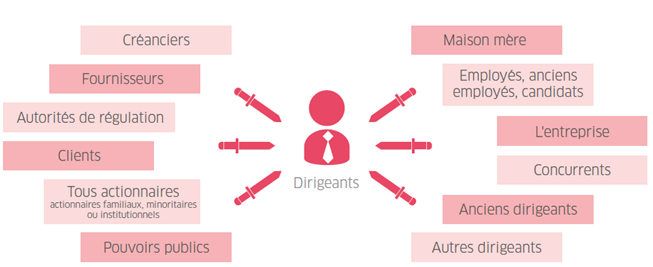 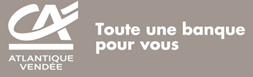 Vos décisions vous exposent personnellement
Normes

Un responsable est mis en cause car son employé utilise des pesticides mais ne dispose pas du Certiphyto.
Gestion

Les choix du dirigeant sont mis en cause et considérés comme étant à l’origine de l’aggravation des dettes de la société.
Sécurité

Un employé qui ne portait pas ses gants anti-coupe, se blesse. Le gérant est mis en cause pour non respect des règles de sécurité.
RH (externe)

Un candidat estime avoir été victime de discrimination à l’embauche.
DIRIGEANT
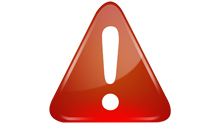 RH (interne)

Suite à une dépression, un salarié met en cause personnellement pour harcèlement moral.
Sécurité 

L’inspection du travail constate des manquements dans  la tenue du DUS (Document Unique de Sécurité)
Concurrence

Suite à la non-obtention d’un marché, un confrère met en cause personnellement le dirigeant pour entente illicite
Relation Fournisseurs

Un fournisseur accuse le dirigeant de lui avoir caché la situation déficitaire de la structure que vous gériez.
Politique commerciale

Un concurrent accuse le dirigeant de vente à perte pour justifier la cessation de son activité.
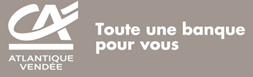 Exemples de mises en cause
Infractions aux Lois, normes et règlements
Exemples : 	Non respect des règles de sécurité : port des éléments de sécurité (casque, gants, chaussures, harnais ...) 
	Non respect de tenue d’un Document Unique de Sécurité (DUS)
	Non respect des règles de stockage des produits phytosanitaires
	Défauts d’entretien sur les véhicules agricoles utilisés par les salariés
	Non conformité du matériel, des installations, du stockage 
	Non respect de transparence et d’information des traitements utilisés pour la production de denrées alimentaires
	Problématiques de pollution acoustiques (cf. machines)
	Problèmes de non respect des normes de traçabilité
	Norme Certiphyto : 2 risques non intentionnels majeurs pour l’agriculteur : utiliser des produits, sans connaissance de l’obligation de détention du certificat autorisant l’achat, l’usage et l’application de ces produits / acheter des produits (grâce au certificat) mais les faire utiliser par d’autres (salariés, saisonniers, intérimaires) non détenteurs du certificat
	Non respect des normes d’accueil du public (personnes à mobilité réduite, ...)
	Non respect des règles d’hygiène (agro-alimentaire...)
	Non respect de l’affichage réglementaire
	Non détention des autorisations nécessaires à la conduite d’une activité 
	Non respect des modalités règlementaires avant la mise en marché d’un nouveau produit
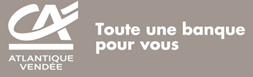 12
Exemples de mises en cause
Erreur de gestion
Exemples :  	Aggravation des dettes de la société
	Erreur d’investissement (rentabilité en danger)
	Poursuivre une activité déficitaire
	Acquisition d’une filiale, d’une machine de production à un prix jugé excessif
	Mauvaise communication financière
	Présentation ou publication de comptes annuels ne donnant pas une image fidèle
	Déclaration de cessation de paiement au-delà du délai légal	
	Vente d’un actif à perte, ou achat ou valorisation d’un actif à un prix excessif.
	Attribution d’une rémunération considérée excessive
Négligence, imprudence, omission
Exemples :    Dans la supervision du recouvrement d’une créance
	Absence de procédure de contrôle
	Dans la tenue des assemblées
	Signer des chèques en blanc à son comptable
	Engager son entreprise en ayant anticipé l’obtention d’un label qui n’est finalement pas obtenu.
Pratique commerciale déloyale
Exemples :  	Délais de paiement excessifs
	Entente illicite entre concurrents 
	Vente à perte
	Abus de position dominante
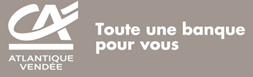 13
Périmètre de l’offreQui est assuré ?
Dirigeant de droit (DG, gérant, ...)

Dirigeant de fait (qui est reconnu par le tribunal comme ayant eu la possibilité de causer le dommage et qui est donc tenu de le réparer)

Les bénéficiaires d’une délégation ou sous délégation de pouvoir même non écrite
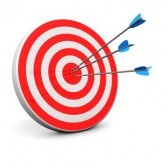 le souscripteur : la personne morale souscrit le contrat et paie la prime

 les assurés : personnes physiques, les "dirigeants"
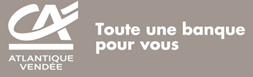 14
Principe de couverture
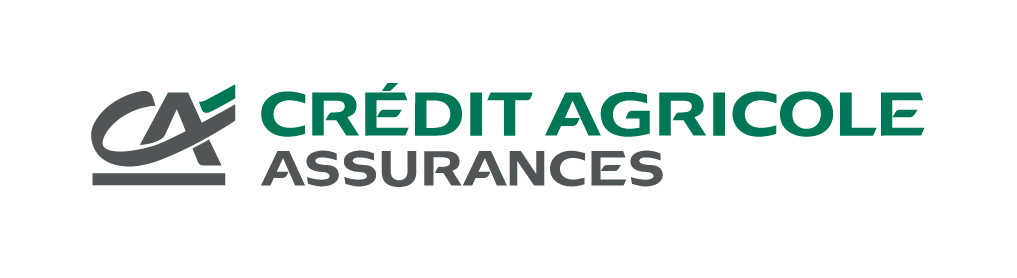 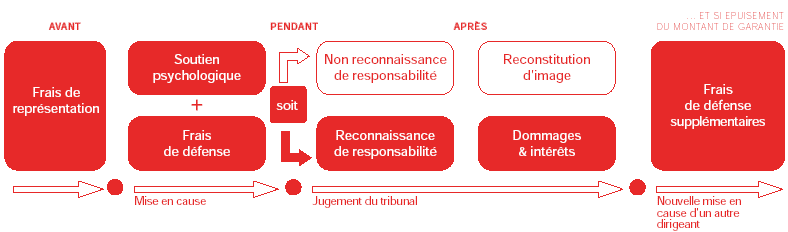 Responsabilité Pénale : 
Infraction sanctionnée par une peine : amendes/contraventions, peines complémentaires (interdiction d’exercer, retrait de permis,...)
Responsabilité Civile : 
Indemnisation du préjudice (soit en nature, soit en valeur).
Et à quel tarif ?
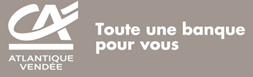 16
Votre conseiller reste à votre écoute.
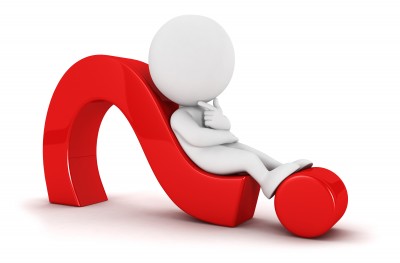 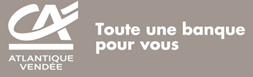 17